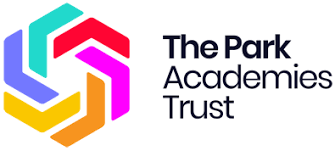 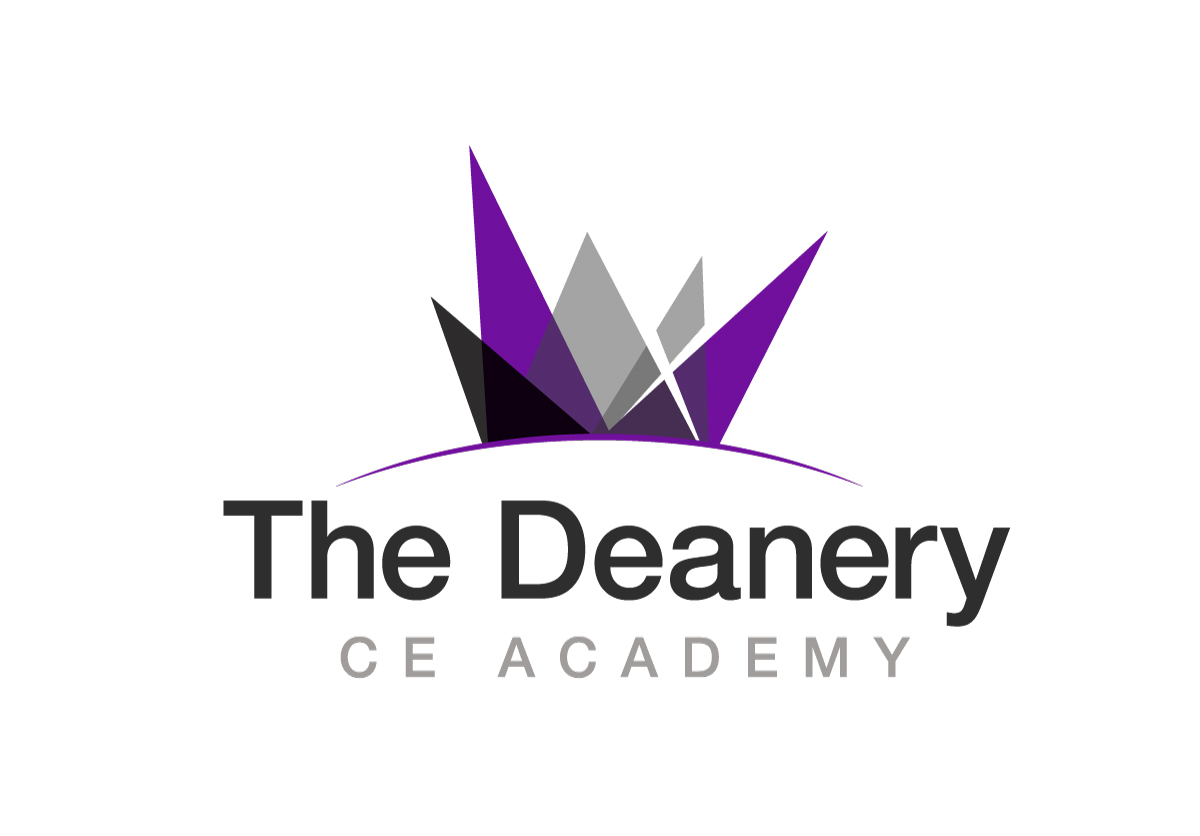 The Deanery Safeguarding Team
Miss Luckman
Designated Safeguarding Lead
Exploitation and County Lines 
Prevent 
Harmful Sexual Behaviour
Child Protection
Domestic Abuse and Police Liaison
Online safety 
Filtering and Monitoring
Ms Parry
Assistant Headteacher – Pastoral
Mental Health
Online Safety - Securus alerts
Miss Connors
Deputy Headteacher – Pastoral
FGM
Radicalisation and Prevent
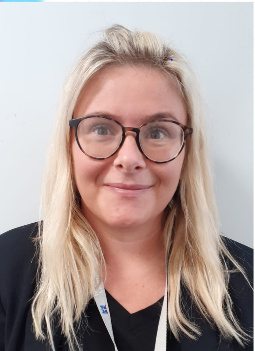 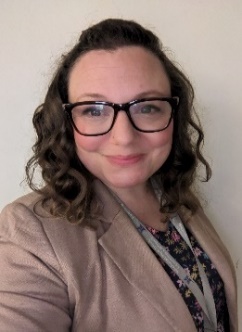 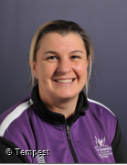 Mrs Matthews
DDSL and Student Support
Young Carers 
Self-harm
Child in Need
Mrs Woodfield
Attendance Officer 
Attendance
Child in Need
Mrs Buckley 
HLTA and DDSL
Trauma Informed
Knife Crime Awareness
Mr McDonald
Deputy Headteacher – Curriculum
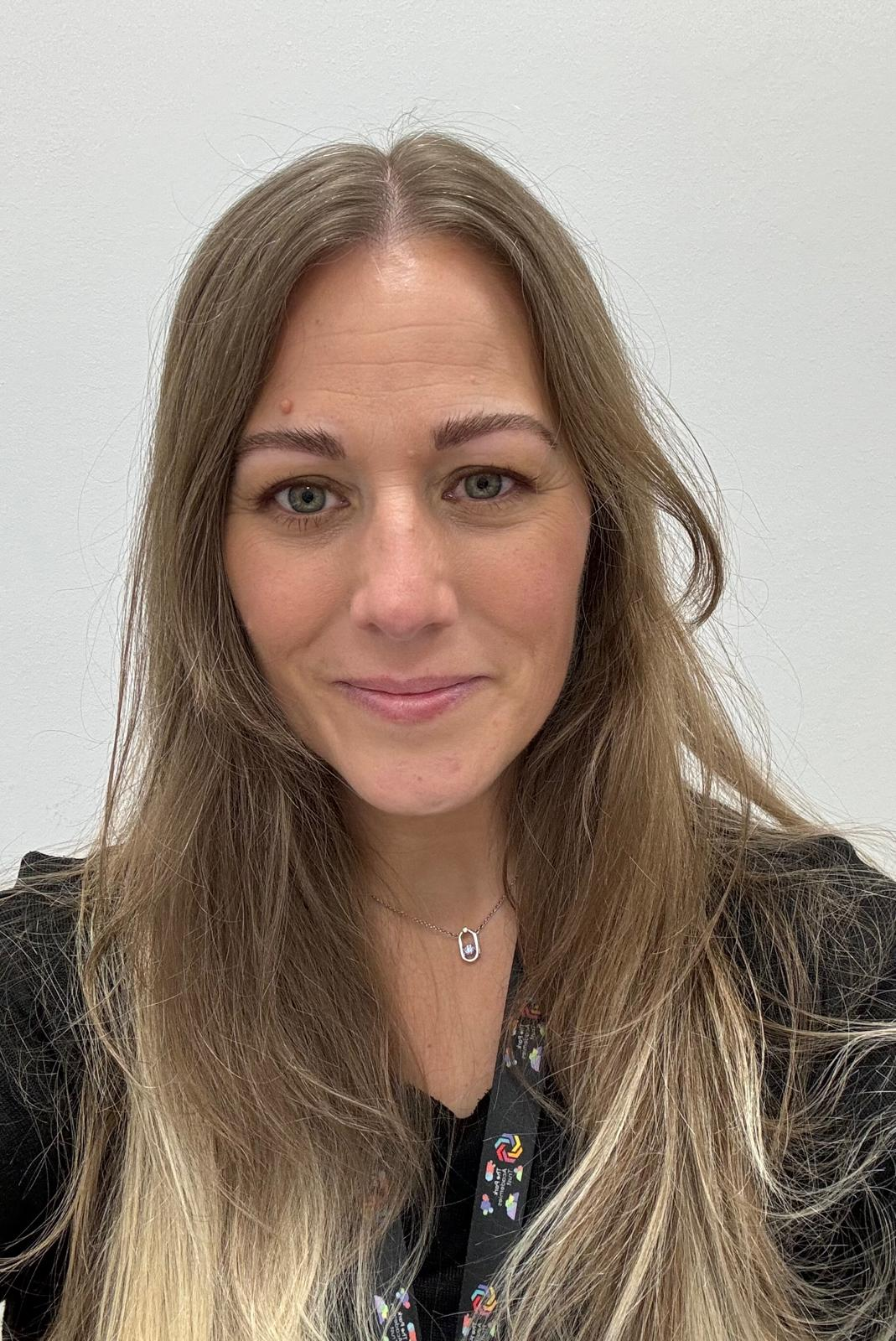 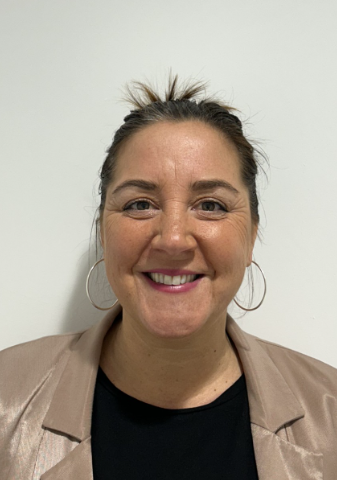 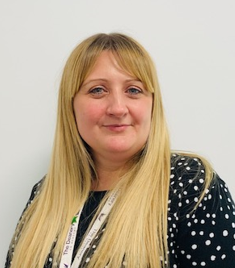 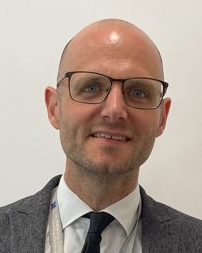